Asukasvalinta osana yhdenvertaista asumista
22.11.2023

Mäki Janne ja Rask Tuulikki
Vuokra-asuminen Helsingin kaupungin vuokra-asunnoissa
2
[Speaker Notes: Asukasvalinnat tehdään Kaupunkiympäristön toimialalla pl Auroranlinnan vapaarahoitteiset asunnot.]
Yhdenvertaisuuden toteutuminen 1/2
Mahdollistetaan asunnon haku kaikille lainmukaiset kriteerit täyttävälle hakijalle
Hakijoita kohdellaan yhdenvertaisesti hakuprosessissa
Asunnon saaminen edellyttää vähintään vuodeksi myönnettyä oleskelulupaa (opiskelijoiden kohdallavoidaan tehdä poikkeuksia)
Alaikäisillä tulee olla huoltajan omavelkainen takaus

Asunnonhaku on mahdollistettu sähköisesti tai paperilla 
Apua saa monikanavaisesti, eri tarpeet huomioiden 
Kympissä on tunnistettu, että sähköistä puolesta asiointia tulee myös kehittää ja tämä on työlistalla tulevaisuuden kehitystyössä. 

Asunnonsaantiin vaikuttaa asunnontarpeen lisäksi hakijan määrittelemät kriteerit (esim. alueet, erityistarpeet ym.) 
Hakija voi kieltäytyä tarjotusta asunnosta. Asunnonvälitys ei sanktioi hakijoita kieltäytymisistä (uusi hakemus tulee kuitenkin täyttää päivitetyillä kriteereillä)

Asukasvalintakriteeristö uusittiin syksyllä 2023. Uudet luokittelut astuivat voimaan 6.9.2023, niiden myötä korostuu erityisesti erittäin kiireellisessä asunnontarpeessa olevat hakijakunnat
Muutoksella haluttiin parantaa erityisesti asunnottomien asemaa asunnonhakijoina
3
[Speaker Notes: Asiointikanavat: sähköinen hakulomake, sähköposti, puhelin, chat, chatbotti, tiskipalvelu, valtakirjalla asiointi]
Yhdenvertaisuuden toteutuminen 2/2
Asukasvalinnan yhdenvertaisuuden toteutuminen varmistetaan riittävällä koulutuksella ja selkeällä ohjeistuksella
Asuntohakemuksilla kysytään hakijoilta vain lain edellyttämiä asioita
Sisäinen hakemusten/valintojen tarkastelu, jatkuva kehittäminen, avoin keskustelu ja kriittinen reflektointi olennaiset tekijät tavoitteiden toteutumisessa!
Asukasvalintajärjestelmän monipuolinen raportointi avainasemassa
Tavoitteiden toteutumista seurataan kuukausittain erinäisillä mittareilla (hakemusten jakauma, valintojen yksityiskohdat ym.)
Asunnottomuutta seurataan kuukausittain hakija- ja valintatasolla
Asukasvalinnoissa hyödynnetään myös tilastotietoa Helsingin eri alueiden väestörakenteesta
20.11.2023
4
[Speaker Notes: Hekan asukasvalinnat tehdään viranhaltijapäätöksinä, tämä jo mahdollistaa/pakottaa tarkempaan tarkasteluun]
Asuntohakemusten jakauma
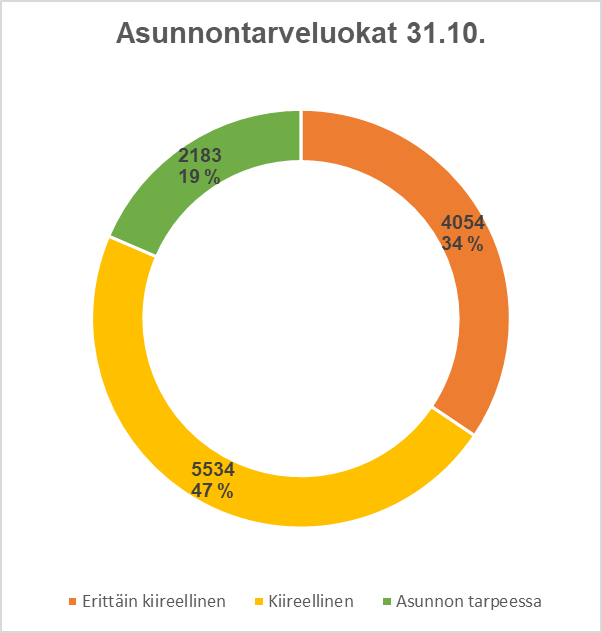 20.11.2023
5
Hakemusten kiireellisyysluokitukset
6
[Speaker Notes: Opiskelijoiden ensisijainen asutusmuoto on opiskelija-asunnot]